Урок математики в 1 классе
УМК «Перспектива», Л.Г. Петерсон 
Ч.2, урок 10.
Число 9, цифра 9.
Учитель начальных классов  МОБУ СОШ № 10 Г. Благовещенска
Юпатова Ольга Анатольевна
Математика.
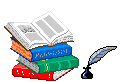 Проверь себя
+4
6
2
-5
+3
7
4
-5
1
-4
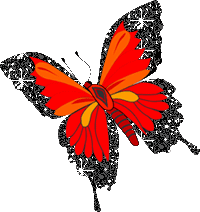 8
+2
3
Вычислительная машина
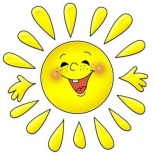 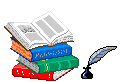 9
8
6
Да
Нет
> 5
5
-2
+2
10
Вычислительная машина
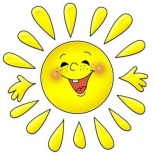 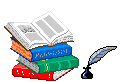 2
3
1
Да
Нет
> 5
5
-2
+2
4
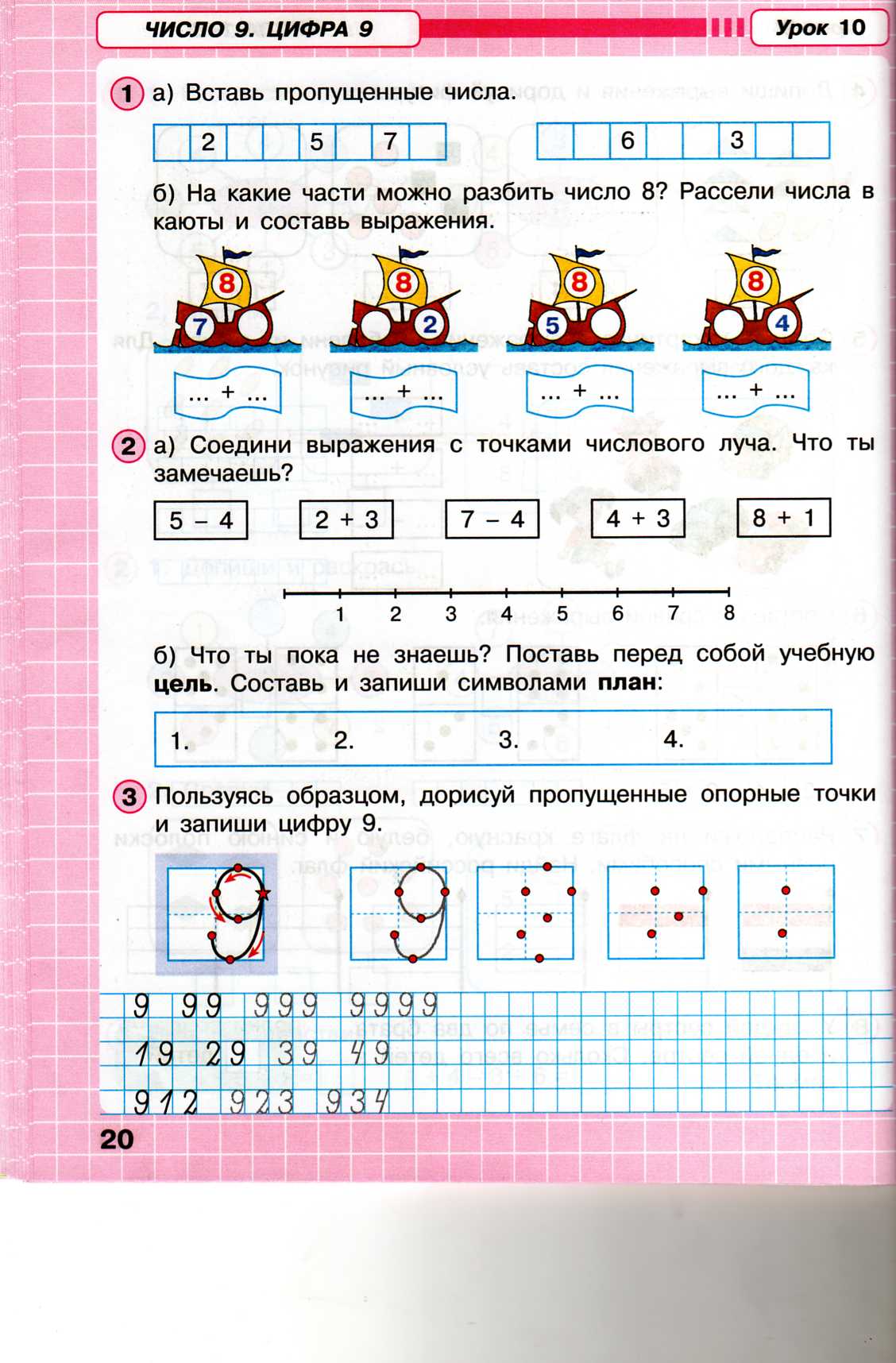 1
2
3
4
7
6
5
4
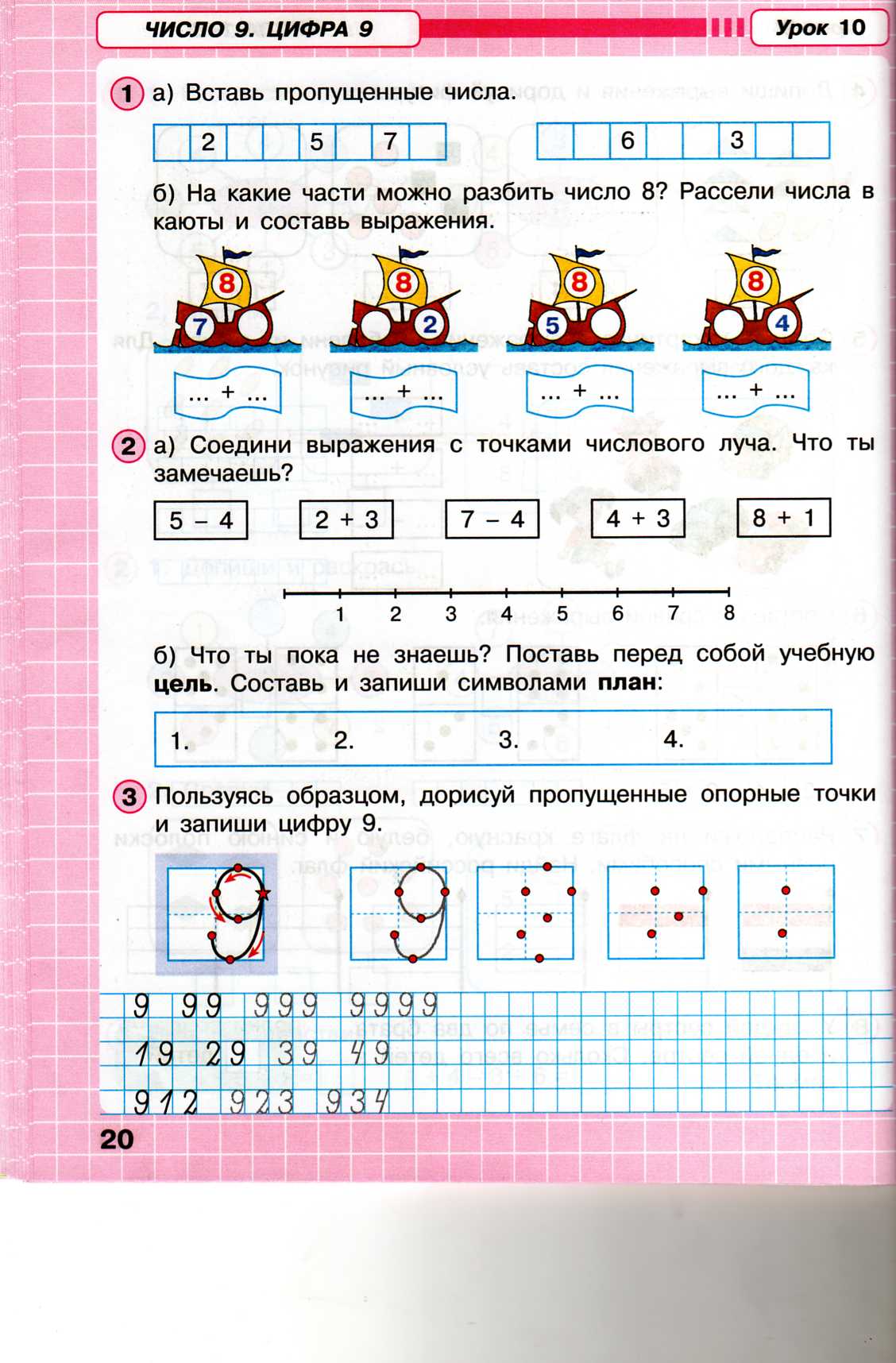 9
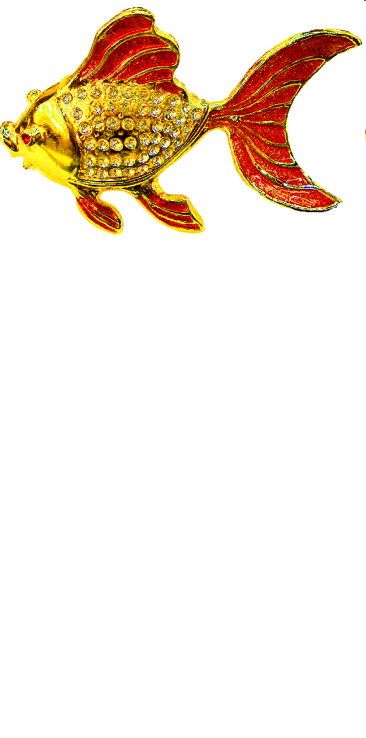 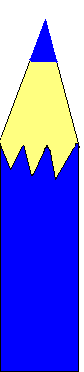 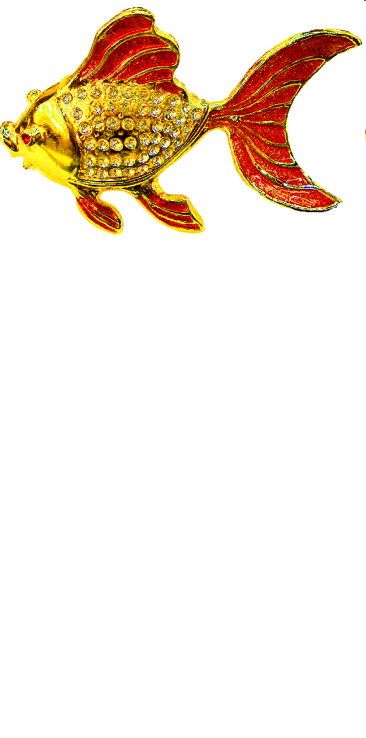 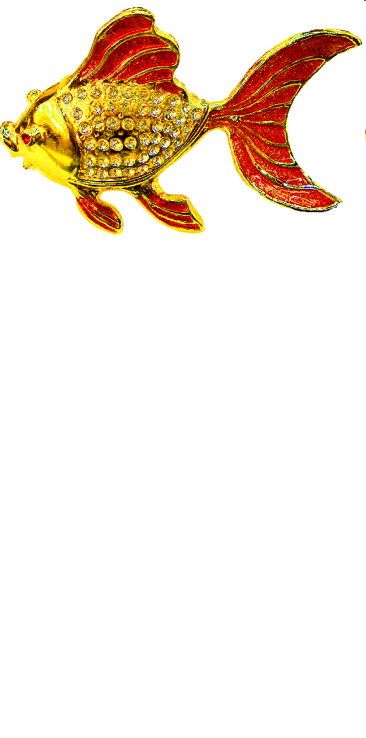 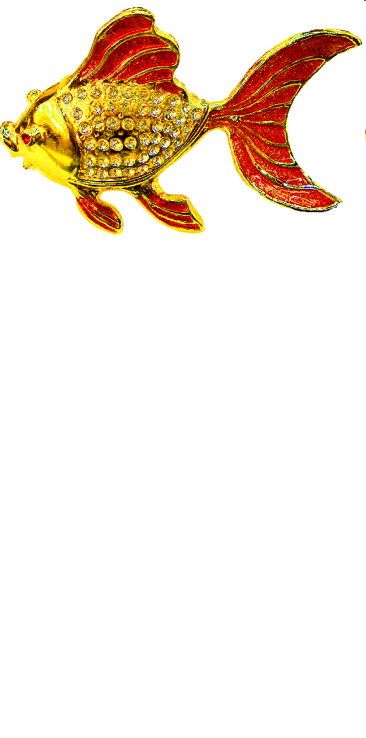 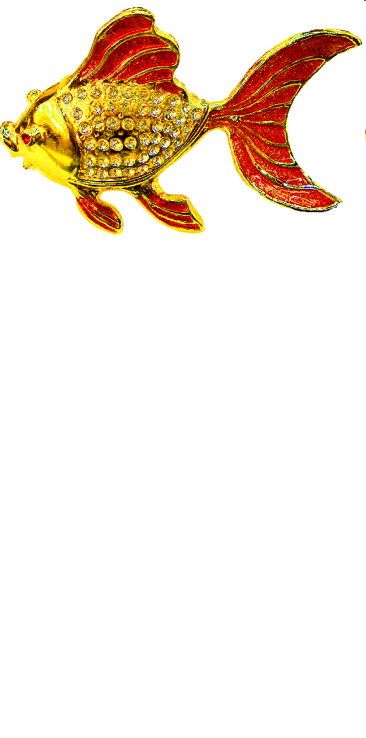 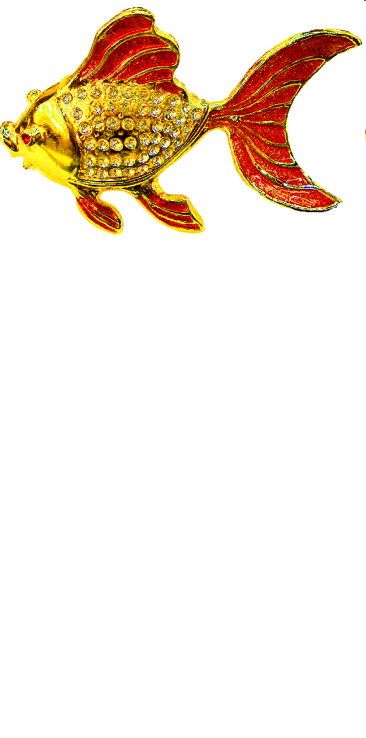 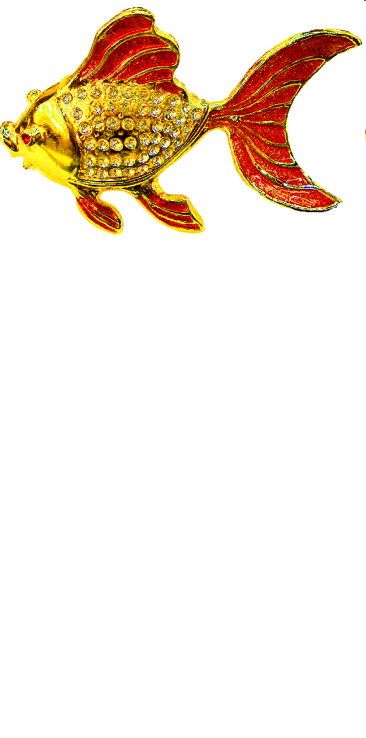 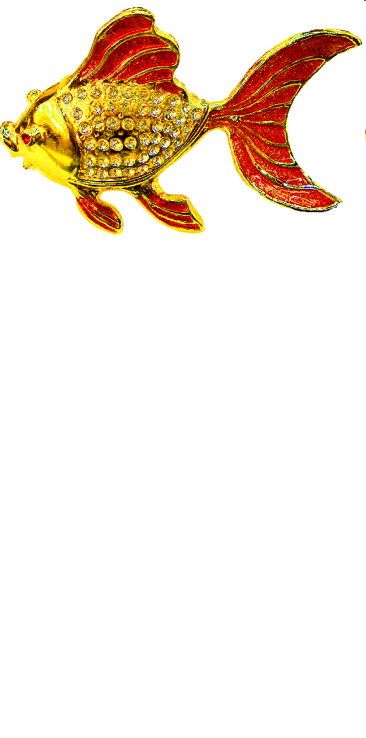 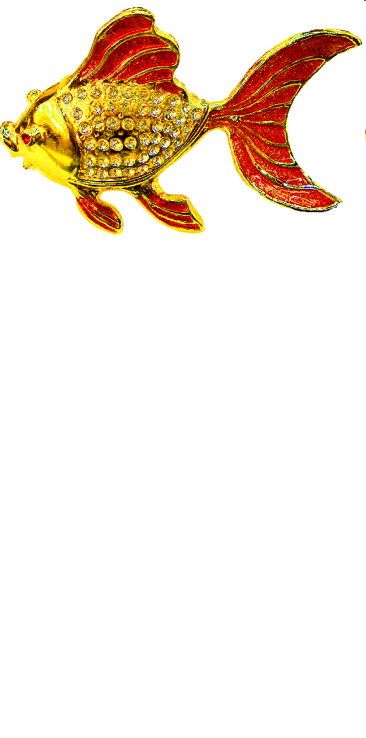 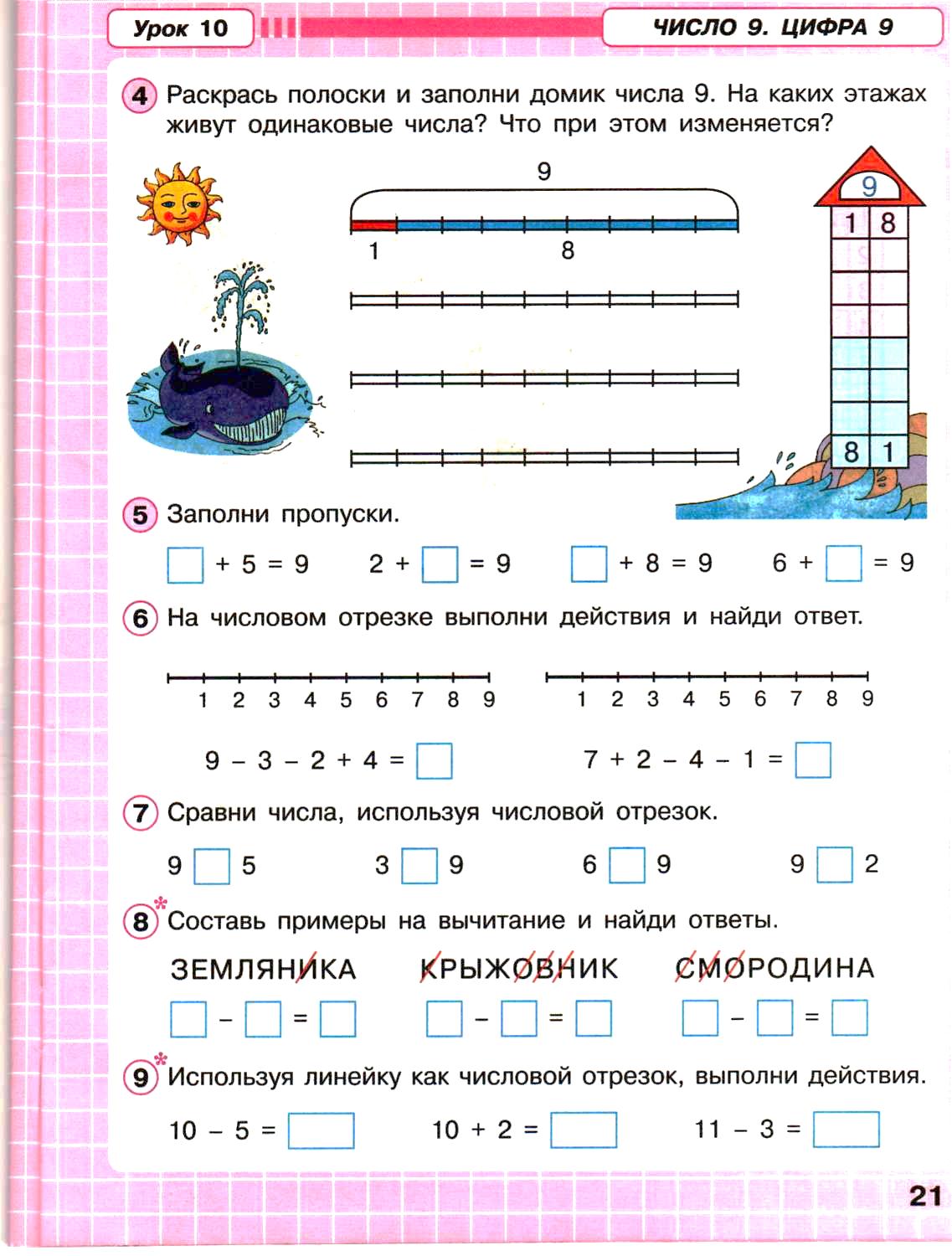 7
2
6
3
5
4
5
4
6
3
7
2
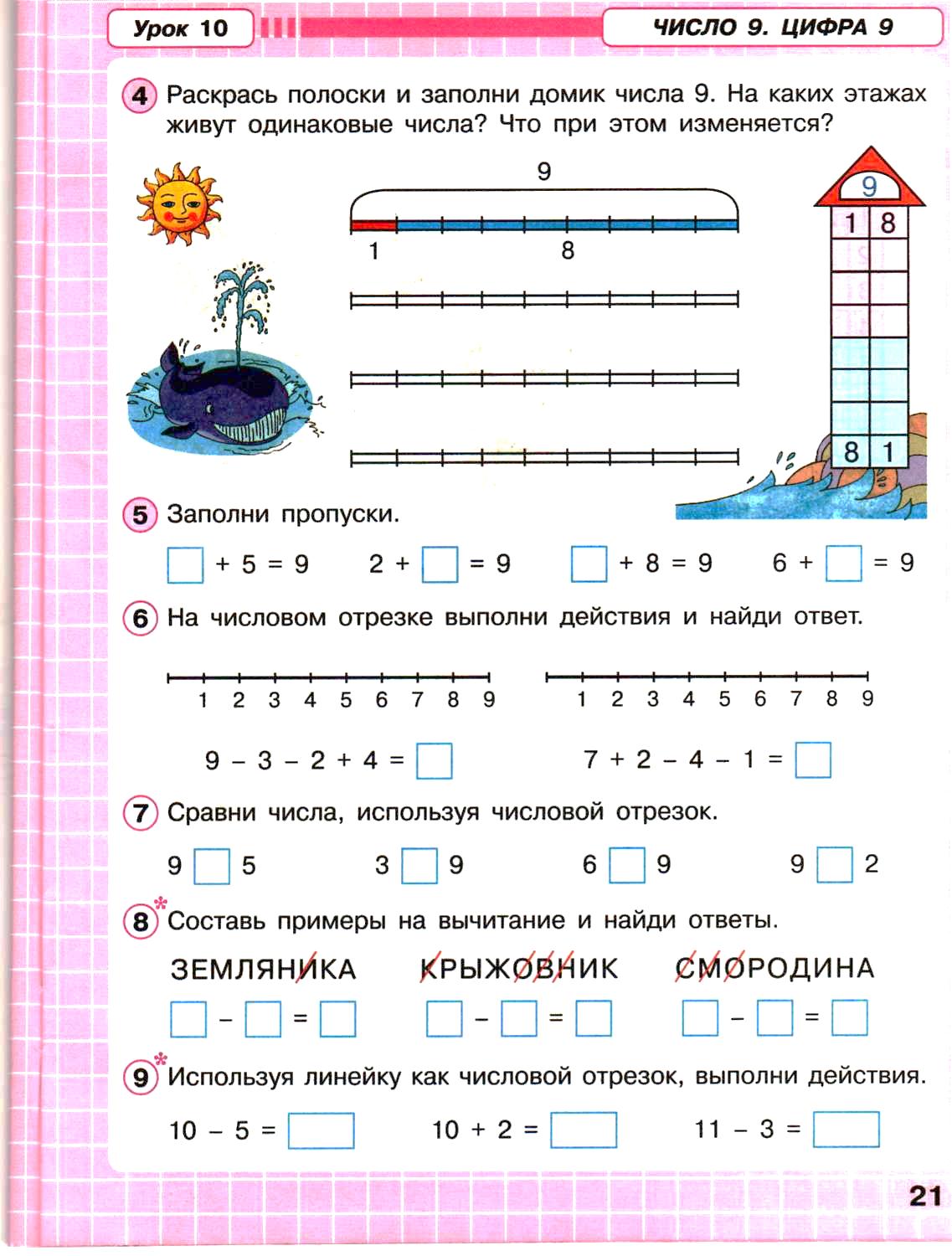 3
7
1
4
8
4
>
<
<
>
Спасибо за урок!
Спасибо за урок!